L’ORGANIZZAZIONE DEL CORPO UMANO
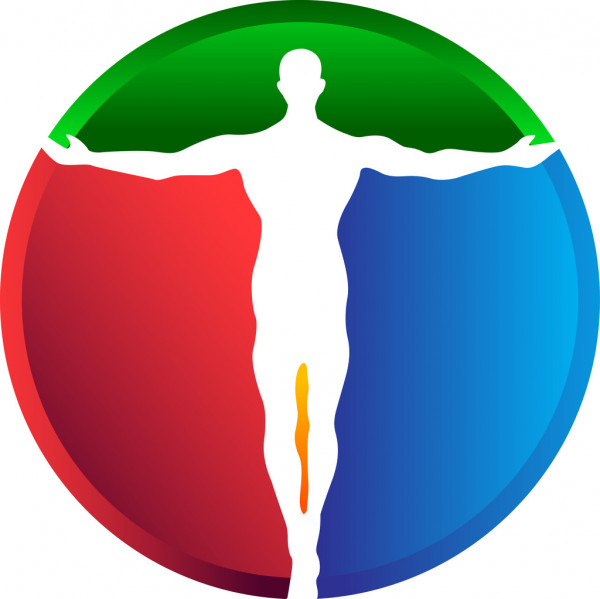 IMPARIAMO I NOMI SCIENTIFICI DELLE PARTI DEL CORPO
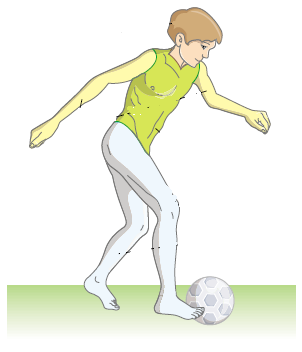 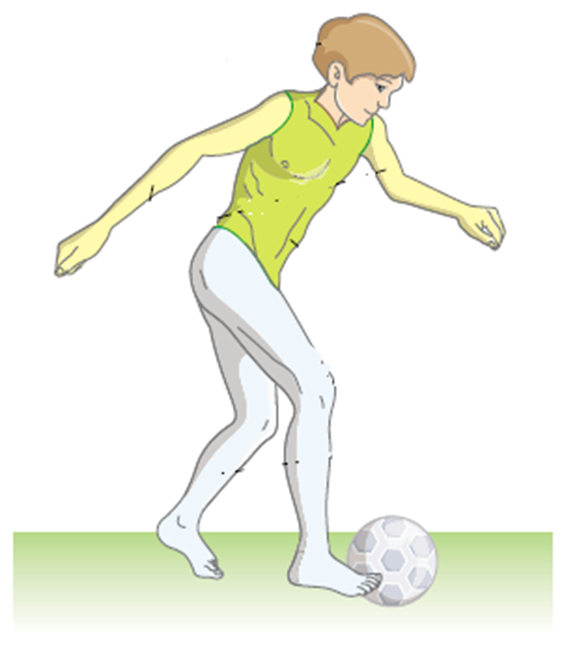 CAPO
TRONCO
ARTI SUPERIORI
ARTI INFERIORI
ARTI INFERIORI
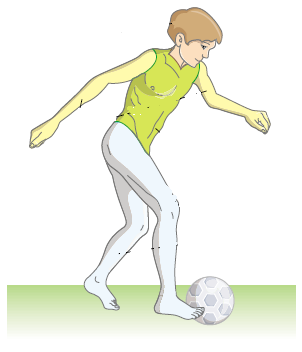 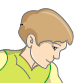 CRANIO
FACCIA
COLLO
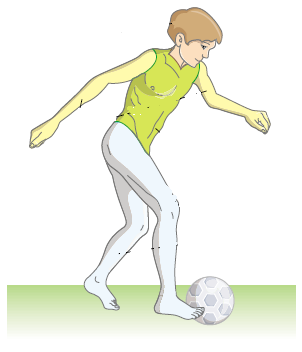 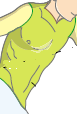 TORACE
ADDOME
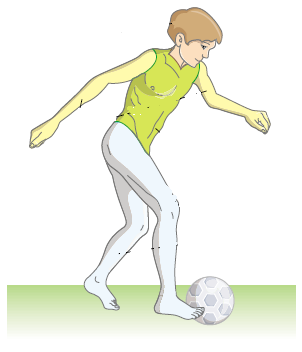 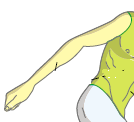 BRACCIO
AVAMBRACCIO
MANO
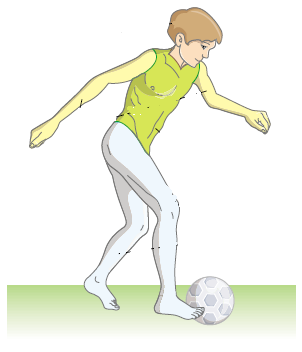 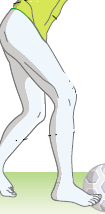 COSCIA
GAMBA
PIEDE
Il corpo umano è fatto di
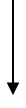 CELLULE
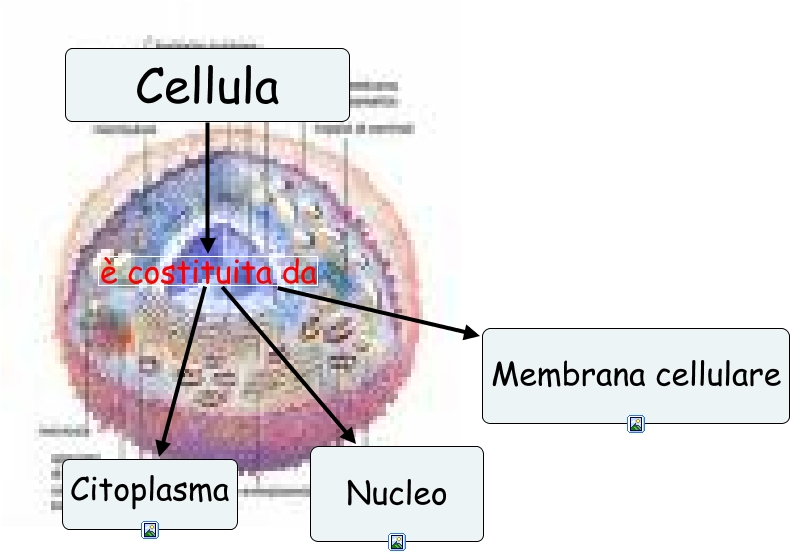 Cellule tutte uguali e con 
la stessa funzione si riuniscono a formare
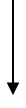 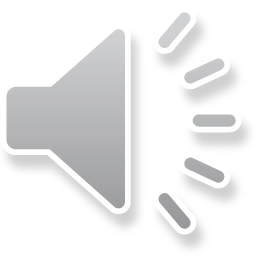 TESSUTO
4 sono i tipi di tessuti principali
EPITELIALE 
O DI RIVESTIMENTO
MUSCOLARE
NERVOSO
CONNETTIVO
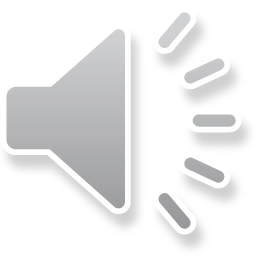 PIU’ TESSUTI SI UNISCONO A FORMARE
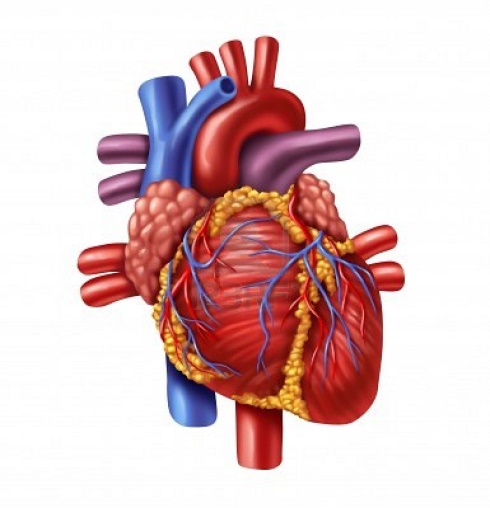 ORGANO
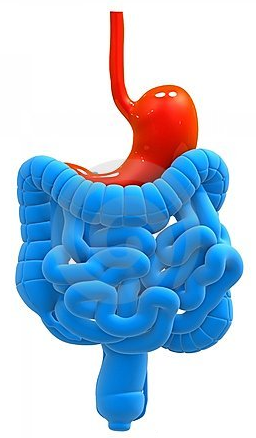 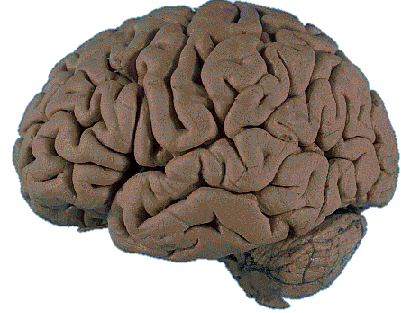 PIU’ ORGANISI UNISCONO A FORMARE
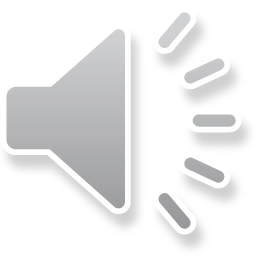 APPARATI O SISTEMI
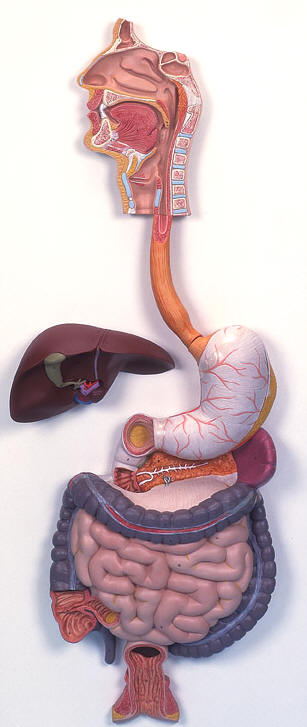 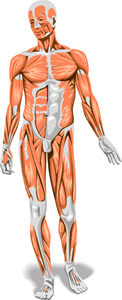 SE COSTITUITI DA ORGANI 
E TESSUTI UGUALI
SE COSTITUITI DA ORGANI 
E TESSUTI DIFFERENTI
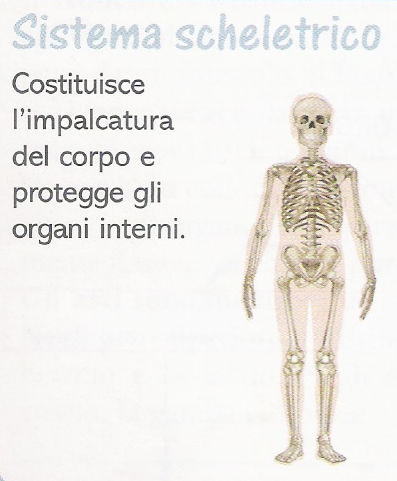 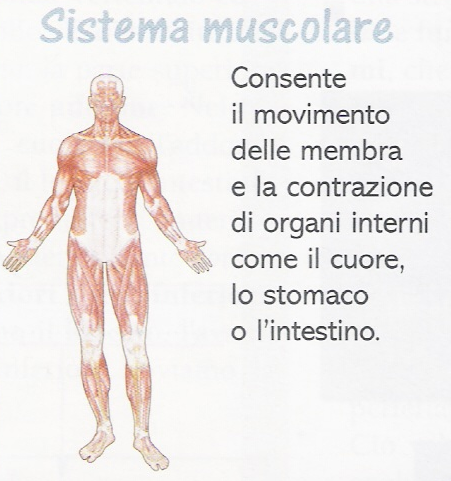 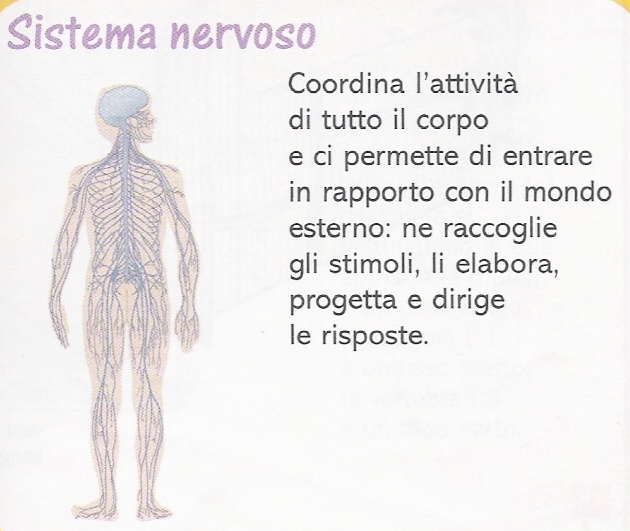 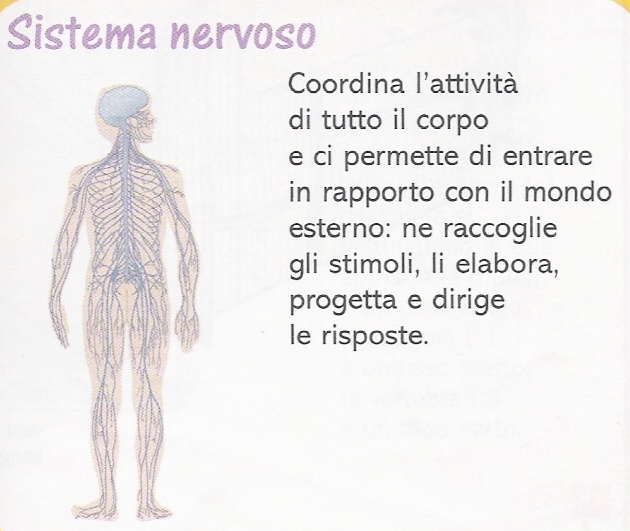 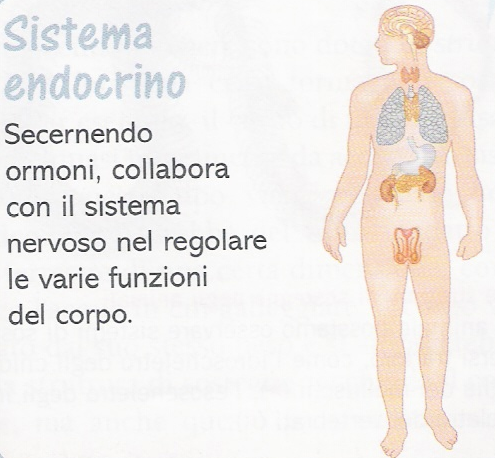 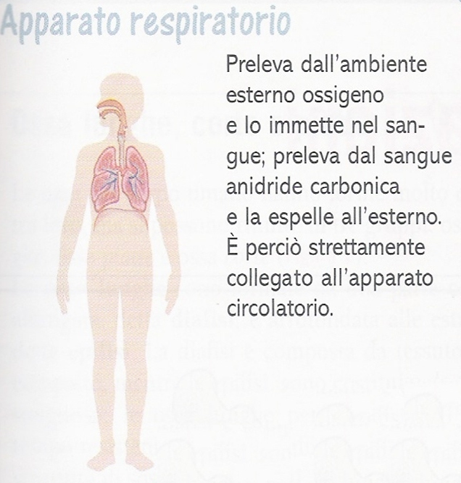 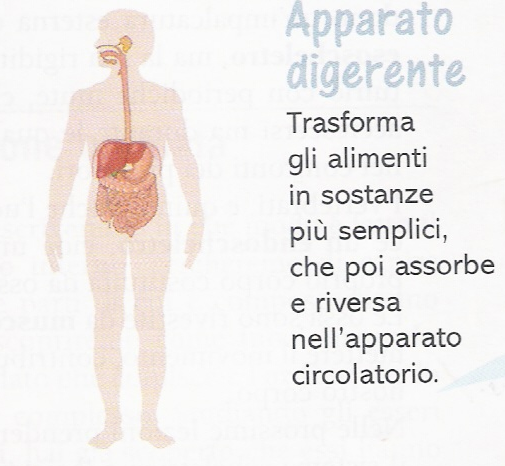 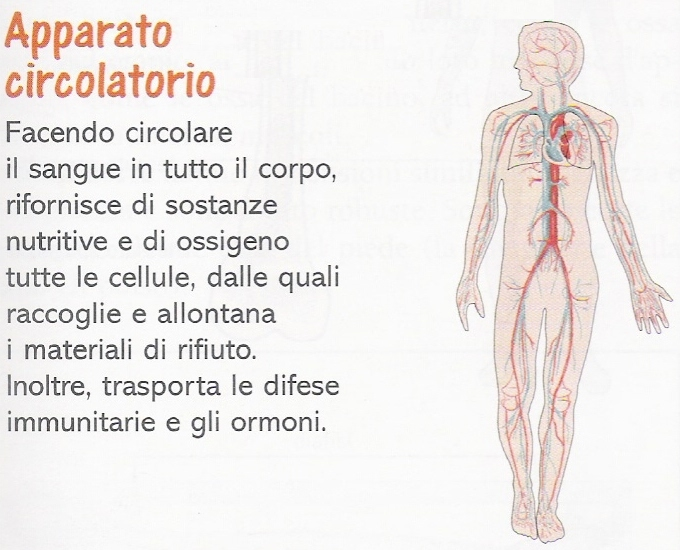 IL CORPO UMANO
è formato da
CELLULE
EPITELIALE
riveste il corpo
unite a formare i
NERVOSO
con cellule eccitabili
TESSUTI
ne esistono di 4 tipi
MUSCOLARE
con cellule contrattili
che formano
CONNETTIVO
collega tessuti e organi
ORGANI
riuniti a collaborare ad
SISTEMI
APPARATI
una stessa funzione